ПРОЕКТ НА ТЕМУ:«КТО НАС ЗАЩИЩАЕТ?»
Подготовил …
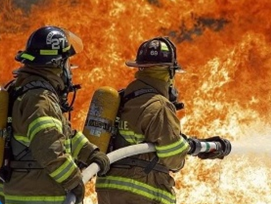 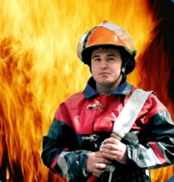 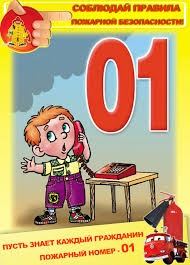 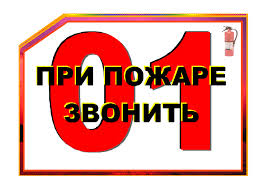 Если вдруг беда случится, 
Где-то что-то загорится, 
Там пожарный нужен срочно. 
Он погасит, - это точно.
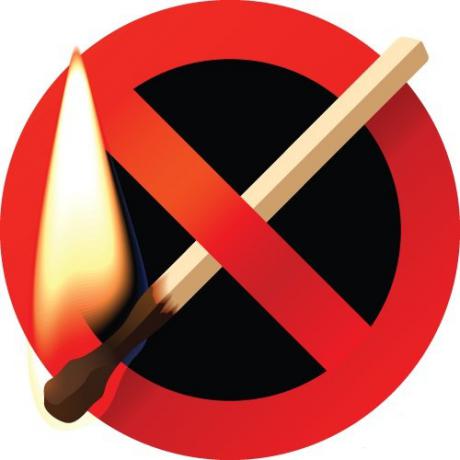 У пожарных есть забота
Защитить нас от огня
И котенка, и слоненка,
Папу, маму и меня.
Если в доме пахнет дымом –
Не пройдет пожарный мимо
Сильный, храбрый и отважный
Занят он работой важной,
И в любое время суток
Он примчится за минуту.
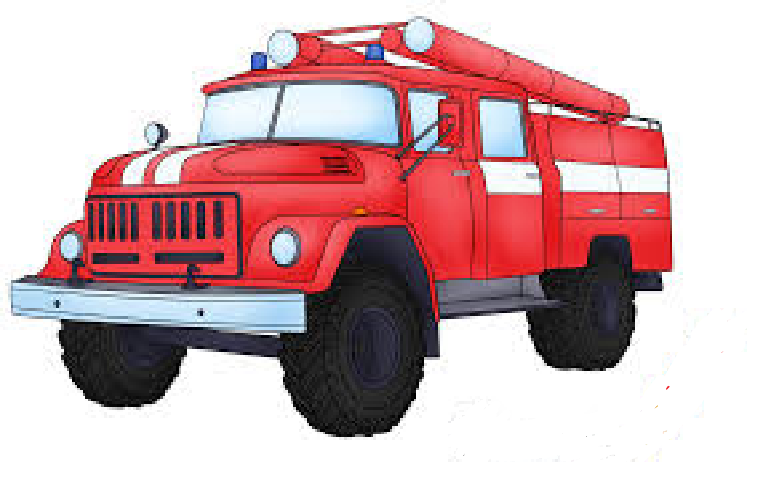 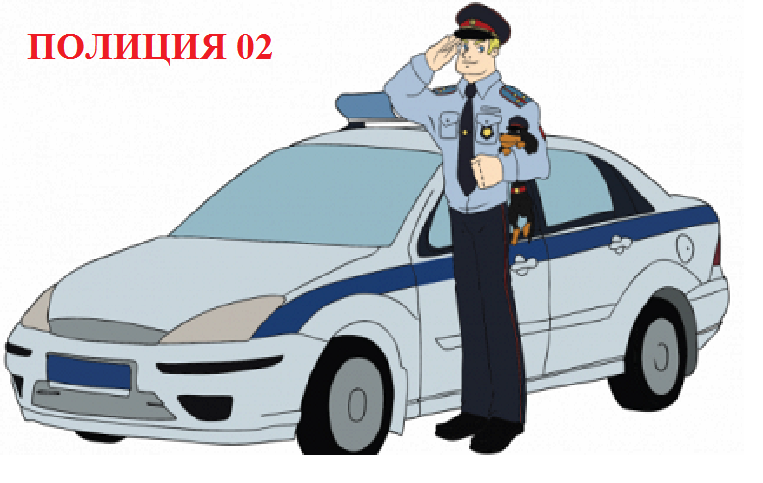 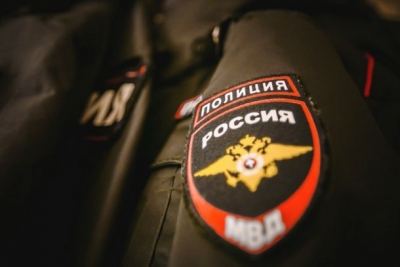 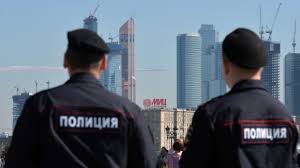 Если вы в беду попали,
Телефон 02 набрали.
К вам полиция придёт,
Всем поможет, всех спасёт.
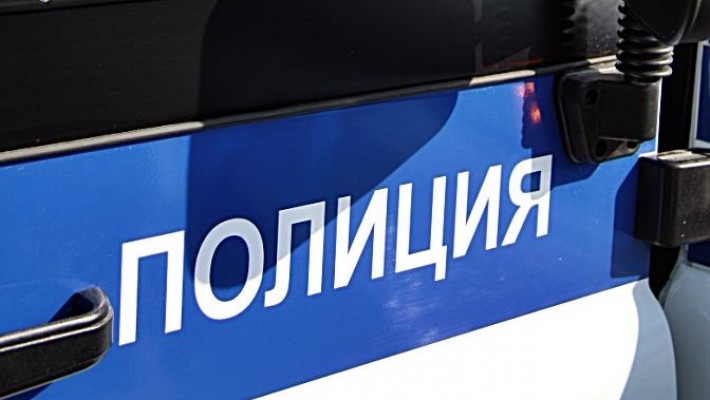 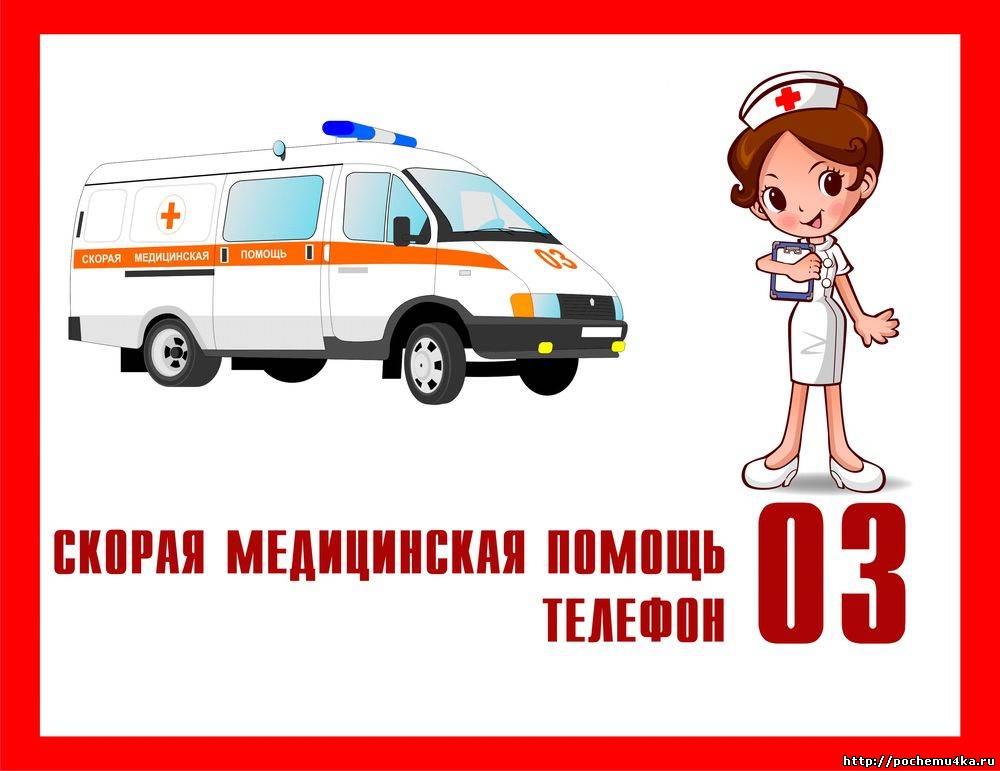 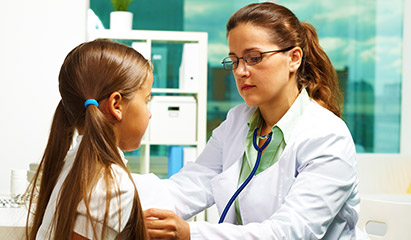 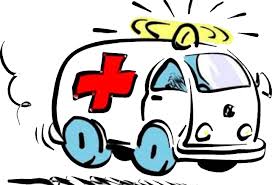 На белой машине с красным крестом
Доктор примчится к больным в каждый дом.
Машина поедет с сиреной, мигая
Нужна неотложно служба такая!
Другие машины ей путь уступают.
Скорую помощь все граждане знают!
Для того , чтобы обеспечить безопасность повседневной жизни и были созданы специальные службы защиты населения
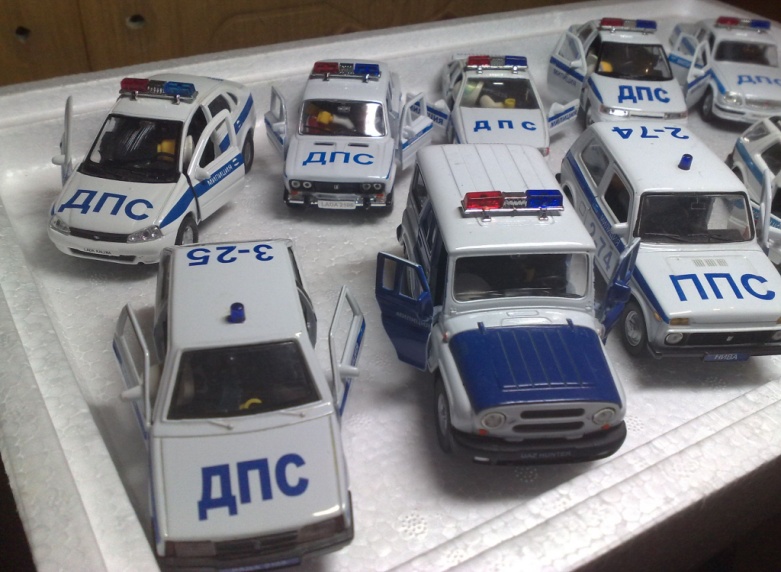 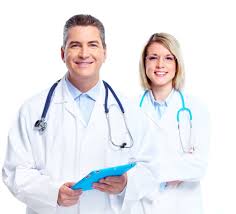 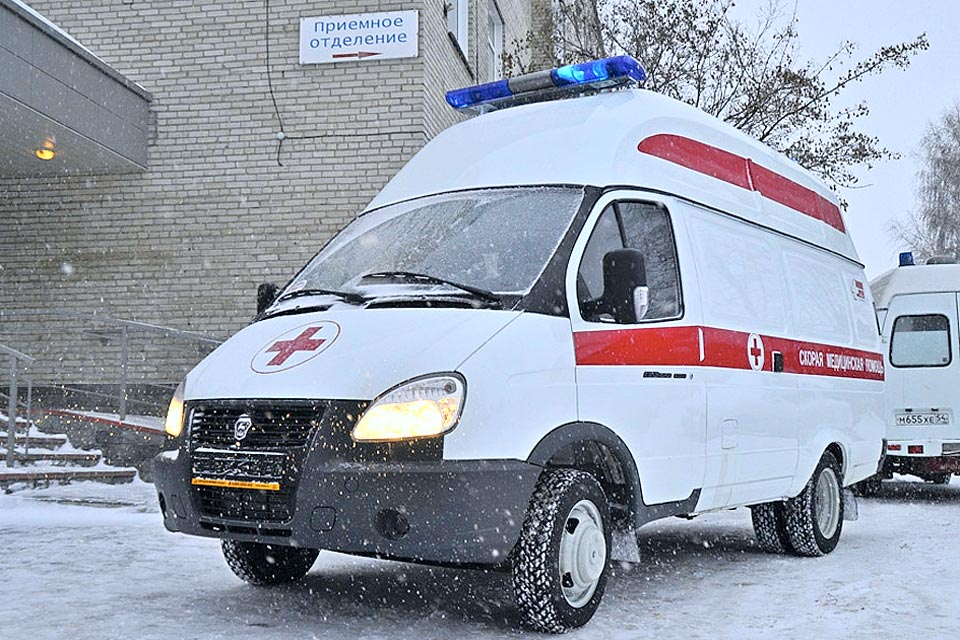 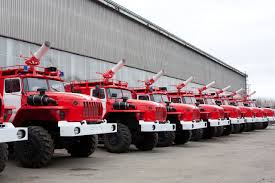 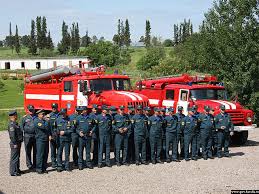